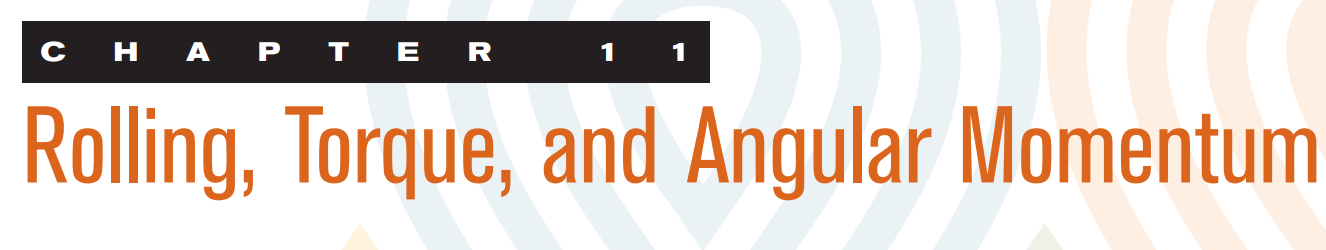 FUNDAMENTALS  OF  PHYSICS( 10th  edition )- HALLIDAY & RESNICK
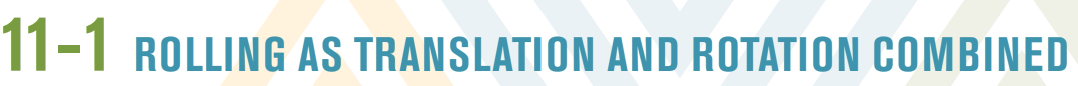 We consider only objects that roll smoothly along a surface; that is, the objects roll without slipping or bouncing on the surface. Figure 11-2 shows how complicated smooth rolling motion can be: Although the center of the object moves in a straight line parallel to the surface, a point on the rim certainly does not. However, we can study this motion by treating it as a combination of translation of the center of mass and rotation of the rest of the object around. we can simplify matters by focusing on the center of mass rather than on a point on the rim of the rolling object.
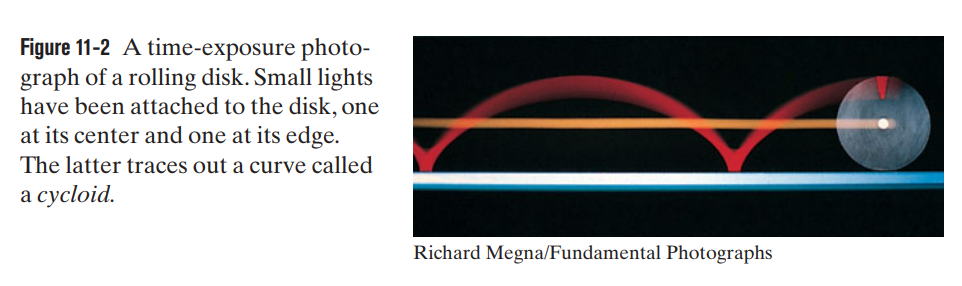 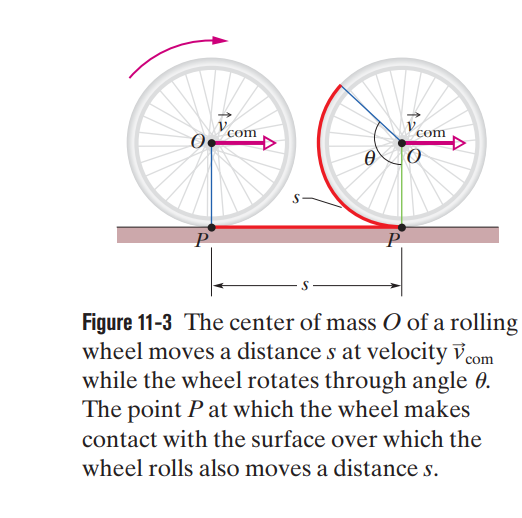 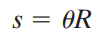 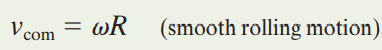 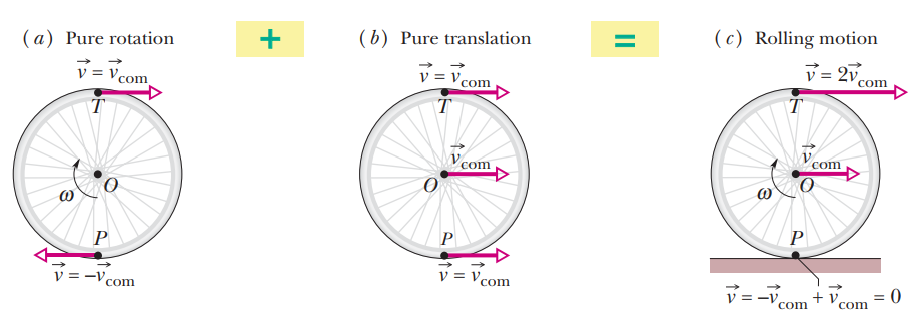 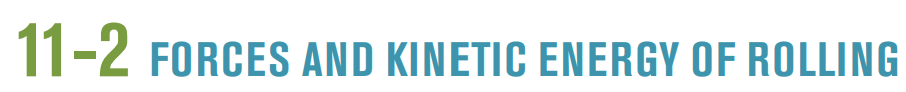 The total kinetic energy of a rolling object is the sum of the rotational kinetic energy about the center of mass and the translational kinetic energy of the center of mass.
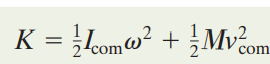 From the parallel-axis theorem
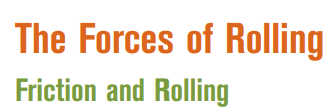 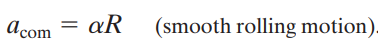 The faster rotation tends to make the bottom of the wheel slide to the left at point P. A frictional force at P, directed to the right, opposes this tendency to slide.
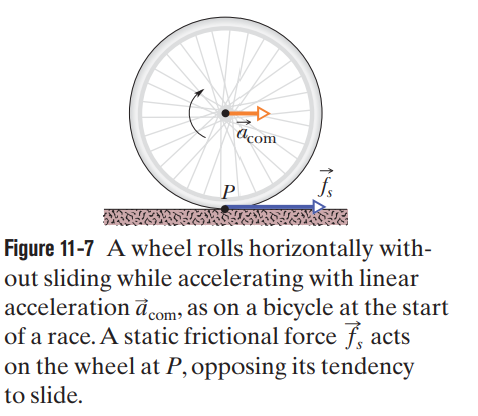 If the rotation decreases, as on a slowing bicycle, we would change the figure in two ways: The directions of the center-of mass acceleration and the frictional force at point P would now be to the left.
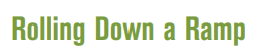 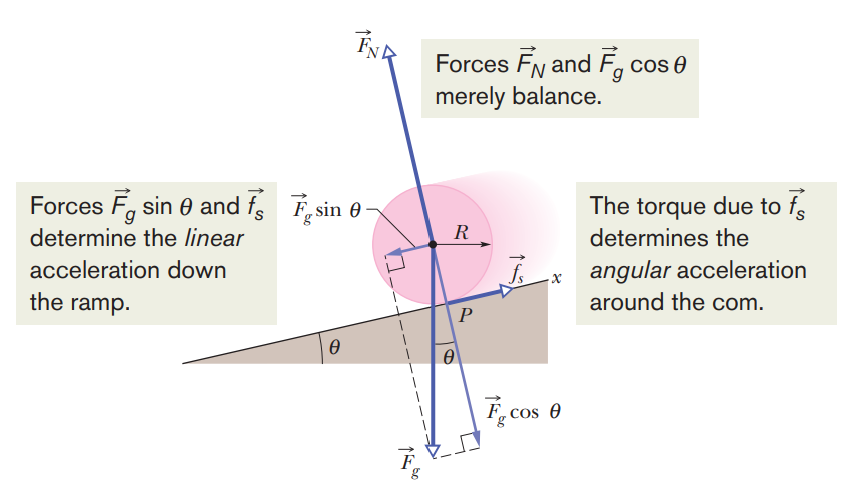 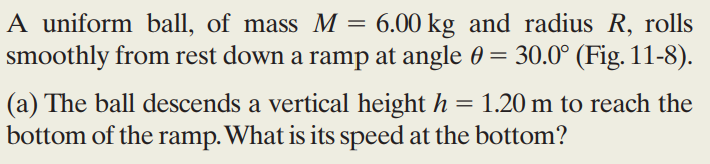 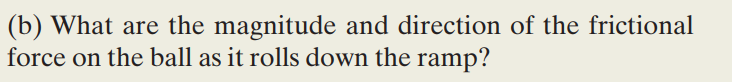 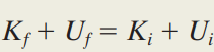 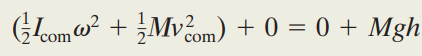 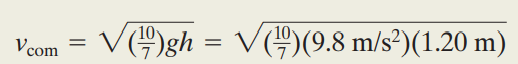 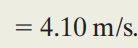 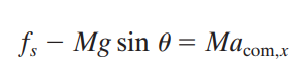 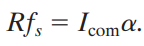 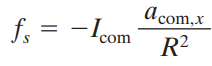 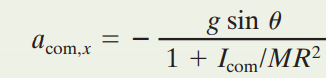 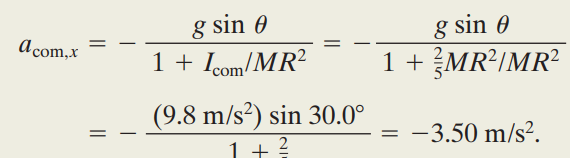 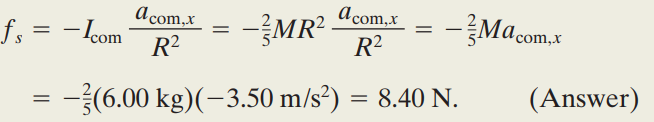 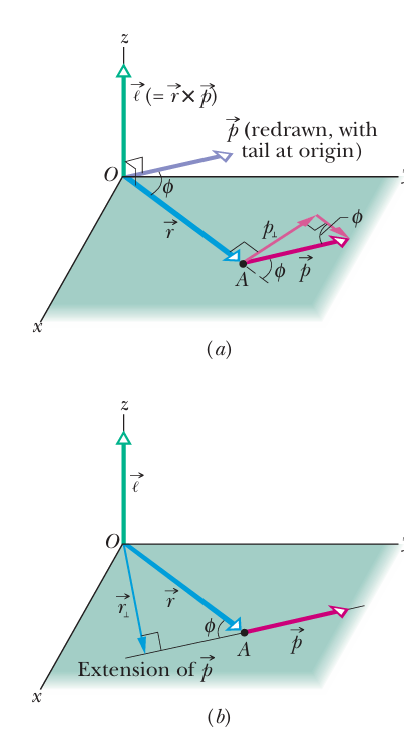 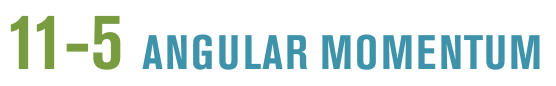 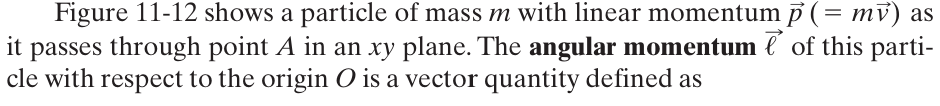 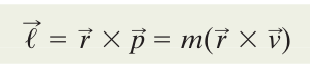 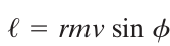 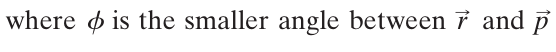 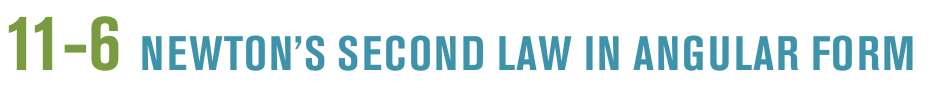 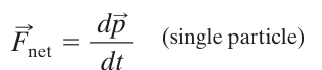 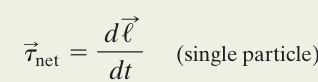 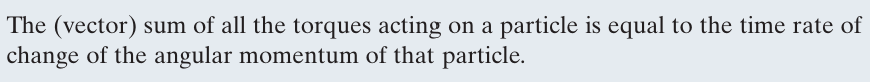 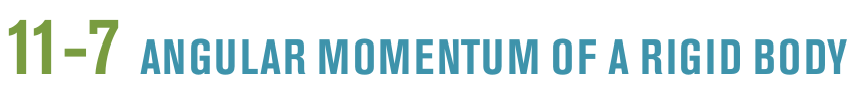 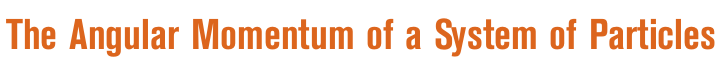 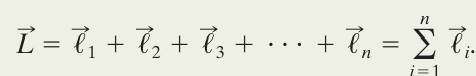 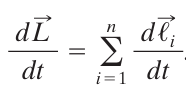 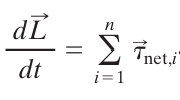 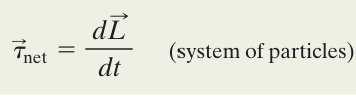 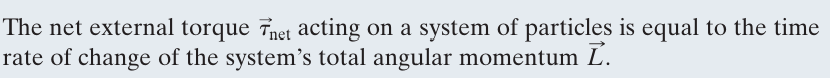 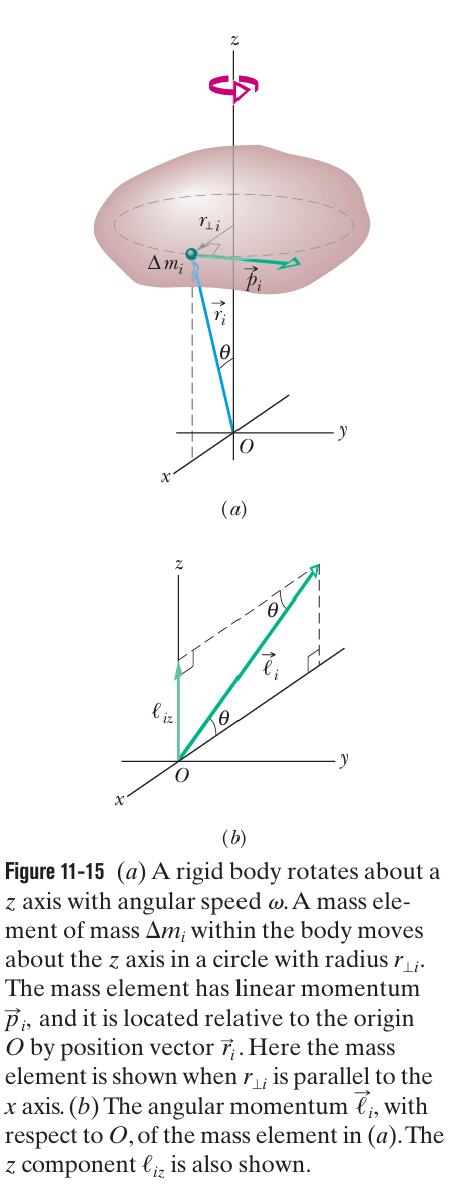 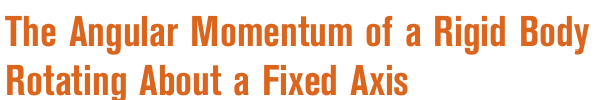 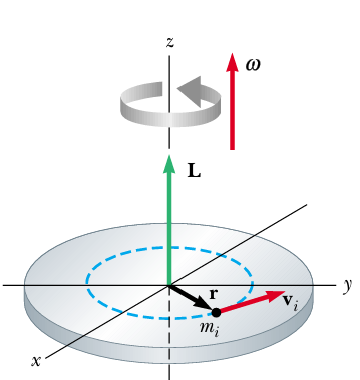 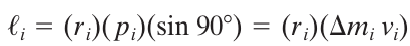 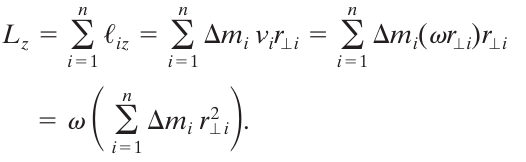 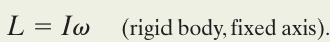 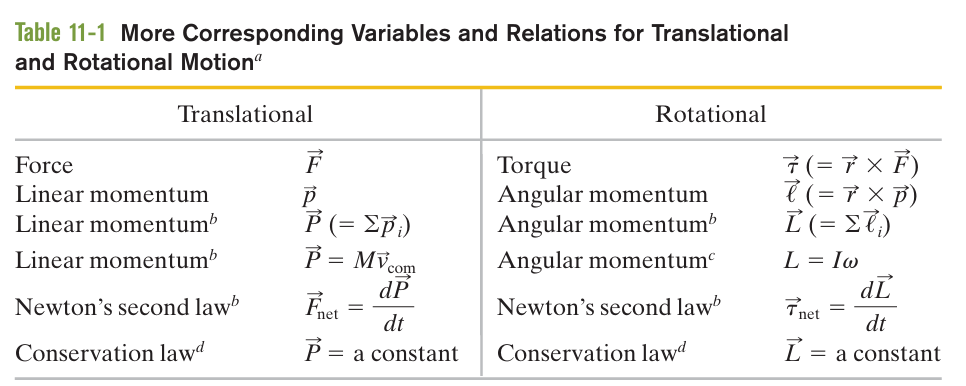 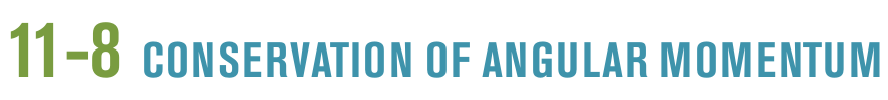 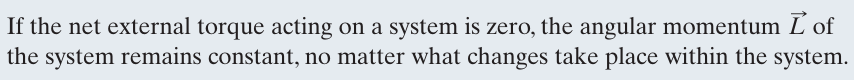 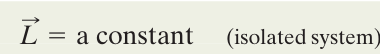 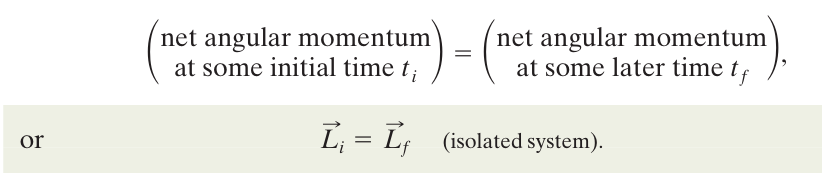 Example
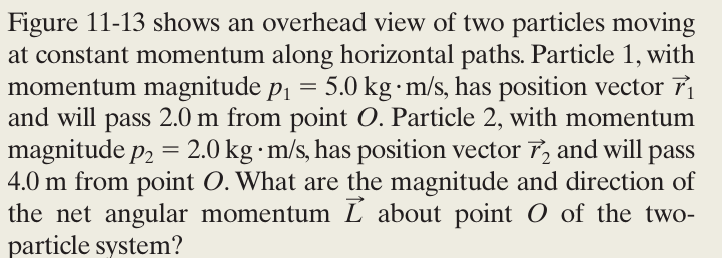 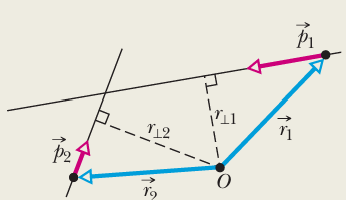 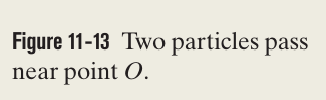 Solution
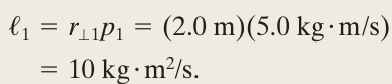 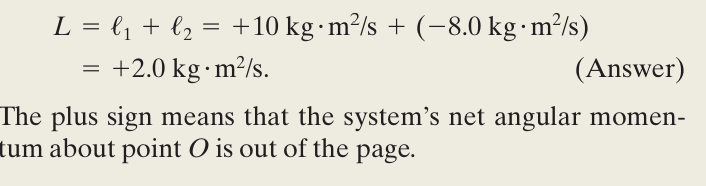 The vector product is out of the page ,perpendicular to the plane
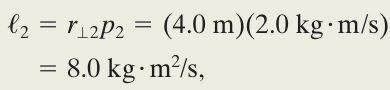 The vector product is into the page ,perpendicular to the plane
Example
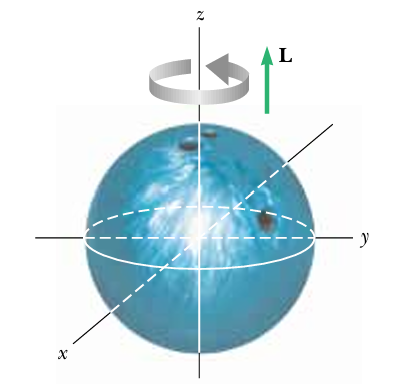 Solution
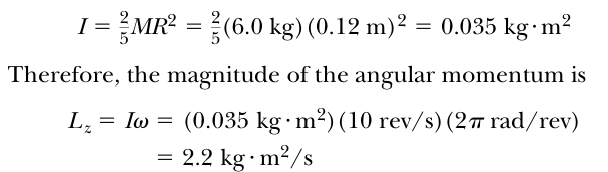 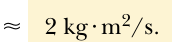 Example
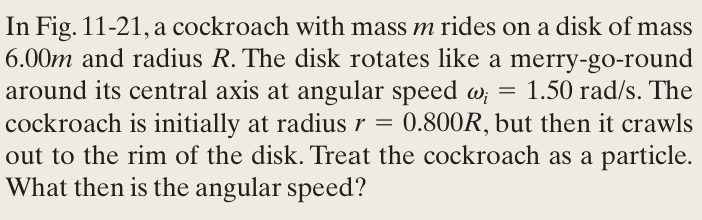 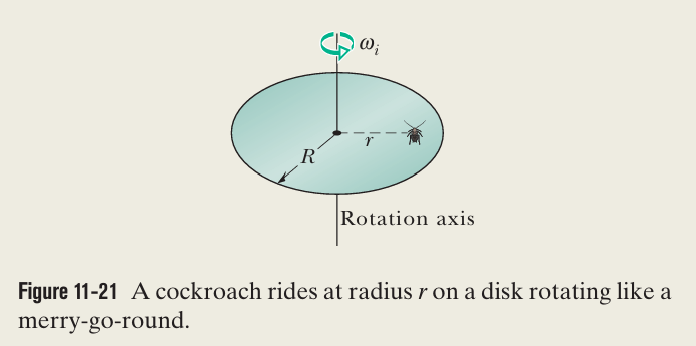 Solution
So, the cockroach–disk system initially has the rotational inertia
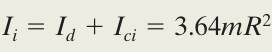 and finally has the rotational inertia
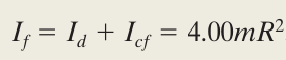 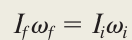 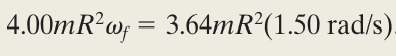 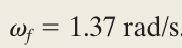 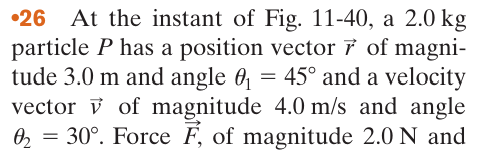 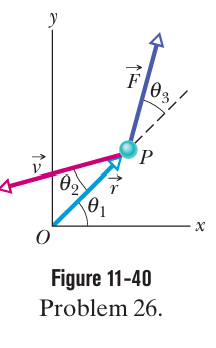 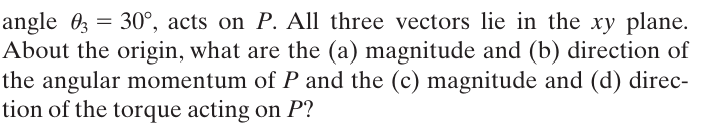 Solution
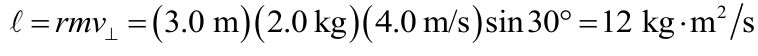 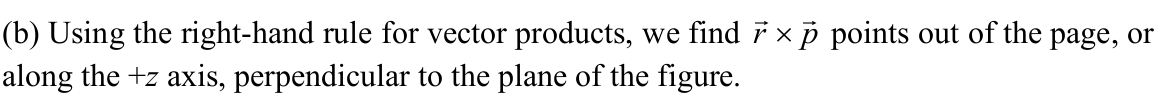 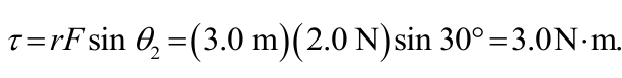 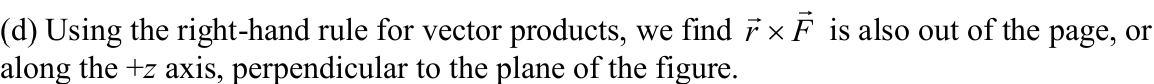 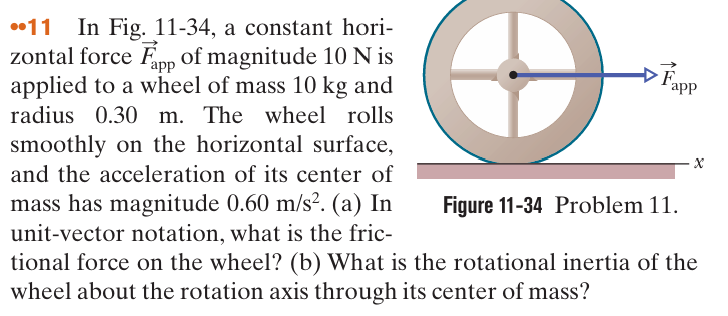 Solution
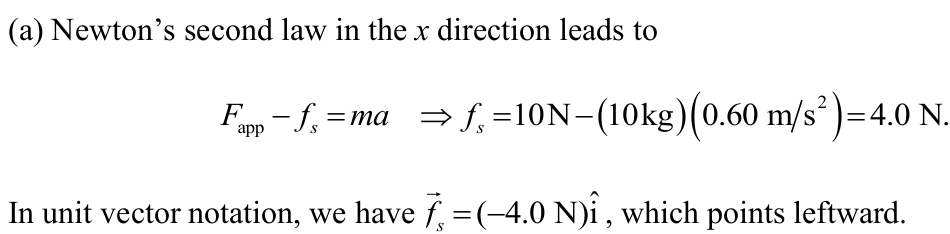 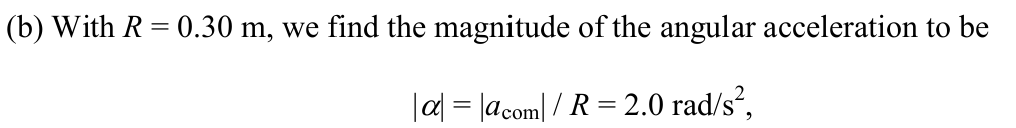 The only force not directed toward (or away from) the center of mass is fs , and the torque it produces is clockwise:
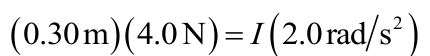